Parent Workshop - Phonics
Tuesday 19th September 2023
1
Aims for today’s session
Welcome to our phonics workshop this afternoon. 
Thank you for joining us.
We hope that today will give you all the information you need, in order to understand why  and how we teach your child phonics.
We will also give you ideas for how you can support your child at home with phonics.
2
3
Where did it all start?
Rose Review – Educational Study 2006: ‘High Quality Phonics Work’ needed for a sound base for reading and writing.
Introduction of a daily phonics lesson for children.
Introduction of ‘Letters and Sounds’ teaching booklet.
Two dimensions ‘Word Recognition’ and ‘Language Comprehension’. Language development and phonics working together supports reading development.
Key skills – ‘Segmenting’ and ‘Blending’.
4
Introduction
We follow the ‘Letters and Sounds’ programme. Letters and Sounds is a phonics resource published by the Department for Education and Skills which consists of six key phases.
5
Terminology
Phoneme – the smallest unit of sound in a word.
 
Grapheme – a letter or group of letters that represents a sound (the letter shape).
 
Segmenting – breaking down the sounds (sounding out) and then Blending - putting all the sounds back together again to say the whole word.
 
Digraph – two letters making one sound, e.g. ch/sh/th/ai/ee.
 
Trigraph – three letters making one sound, e.g. igh/ear.
 
Split digraph – words containing the long vowel sound: a-e, e-e, i-e, o-e, u-e, where the ‘e’ makes the short vowel sound a long sound instead.
 
Abbreviations – ‘GPC’ grapheme-phoneme correspondence- the relationship between the letter sounds and their shapes.
6
A phased approach for a range of learners: Phase 1
Provides a rich and varied language experience, to develop children’s word knowledge and command of dialogue.
-There are 7 aspects:
A1 – Environmental Sounds
A2 – Instrumental Sounds
A3 – Body Percussion
A4 – Rhythm and Rhyme
A5 – Alliteration
A6 – Voice Sounds
A7 – Oral Blending and Segmenting
7
Phase 2 -
Start of systematic phonic work and teaching of the alphabet. Learning to pronounce sounds in response to letters, read and spell vc words ‘it’ and cvc words ‘bin’.
Set 1: s, a, t, p
Set 2: i, n, m, d
Set 3: g, o, c, k
Set 4: ck, e, u, r
Set 5: h, b, f, ff, l, ll, ss
8
Phase 3
Learning sounds represented by more than one letter (mainly) and read and spell cvc words ‘bag’.
Set 6: j, v, w, x
Set 7: y, z, zz, qu
Consonant Digraphs: ch, sh, th, ng
Vowel Digraphs/Trigraphs: ai, ee, igh, oa, oo, ar, or, ur, ow, oi, ear, air, ure, er
9
Phase 4
Learning to read and spell words with adjacent consonants.

This phase consolidates all that the children have learnt in the previous three phases.
Children represent each of the 44 phonemes with a grapheme.  
They will segment and blend phonemes to read and spell cvcc words ‘best’, ccvc words ‘frog’, ccvcc words ‘thank’, cccvc ‘scrap’ and cccvcc words ‘scrunch’.
They will also be able to read simple two syllable words, e.g. ‘lunchbox’ .
10
Phase 5
Children will be taught new phonemes and many alternative graphemes and pronunciations for phonemes taught in Phase 3.
Vowel Digraphs: wh(w), ph(f), ay/ai, ou/ow, ie/igh, ea/ee, oy/oi, ir/ur, aw/au, ew/ue, ow/oe.
 Split Digraphs: a_e, e_e, i_e, o_e, u_e
11
Phase 6
The focus is on securing the reading and spelling of Phase 5 words and progressing to the learning of spelling rules for suffixes (word endings).
This continues in to and throughout Year 2.
-s   	-es 		-ing       -ed
-er 	-est 		-y 	       -en
-ful    	-ly 		     -ment 	 
-ness
12
LET’S HAVE A LISTEN TO THE SOUNDS...
https://www.youtube.com/watch?v=UCI2mu7URBc
13
Segmenting
Breaking down the individual sounds/digraphs for speaking, reading and spelling a word.
cat
c  a  t
14
Segmenting
chart
ch  ar  t
15
Blending
Putting all the sounds back together again, to say/read/spell the whole word.
c  a  t
cat
16
Blending
ch   ar  t
chart
17
What does a high quality Phonics session look like at RUSSELL LOWER?
18
Ofsted findings– ‘the best schools…’
Ensure active involvement from pupils – make sure each session is varied and fun .
Detailed assessments and tracking in place, half termly.
A consistent and organised approach.
Opportunities to develop reading, writing and spelling within a session.
Successful sessions have…clear structure, fast pace, praise and reinforcement.
A ’committed’ whole school approach, e.g. all teachers follow the same lesson structure and games.
19
20
Sara Dean September 2018
21
Sara Dean September 2018
22
Year 1 Phonic screening Check
The Phonic Screening Check is a statutory ‘test’ designed to allow schools to assess whether children have made the expected progress within their phonics learning. It helps to identify those children who are on track and those who need extra support.
The screening check will be in June 2024 (usually the second week after May half term). The check contains 40 words – 20 real and 20 nonsense. The check is administered by the class teacher. 
If any children do not meet the expected standard in Year 1 they will then take the test again in Year 2.
23
Year 1 Phonics screening sample
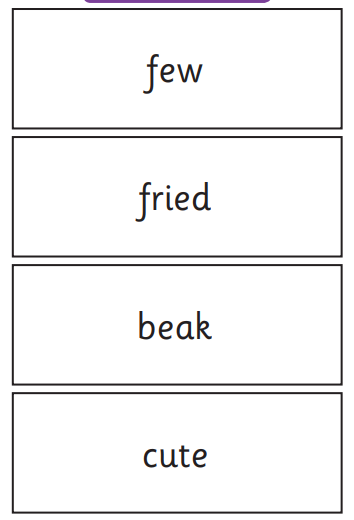 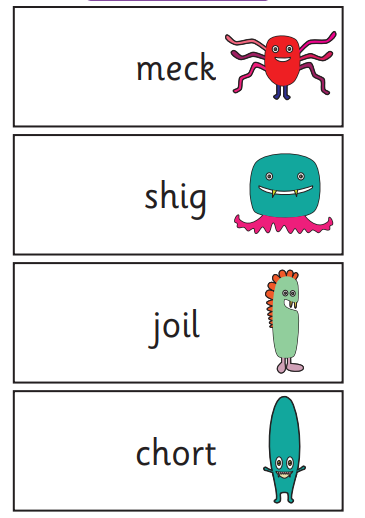 24
Classroom resources and support
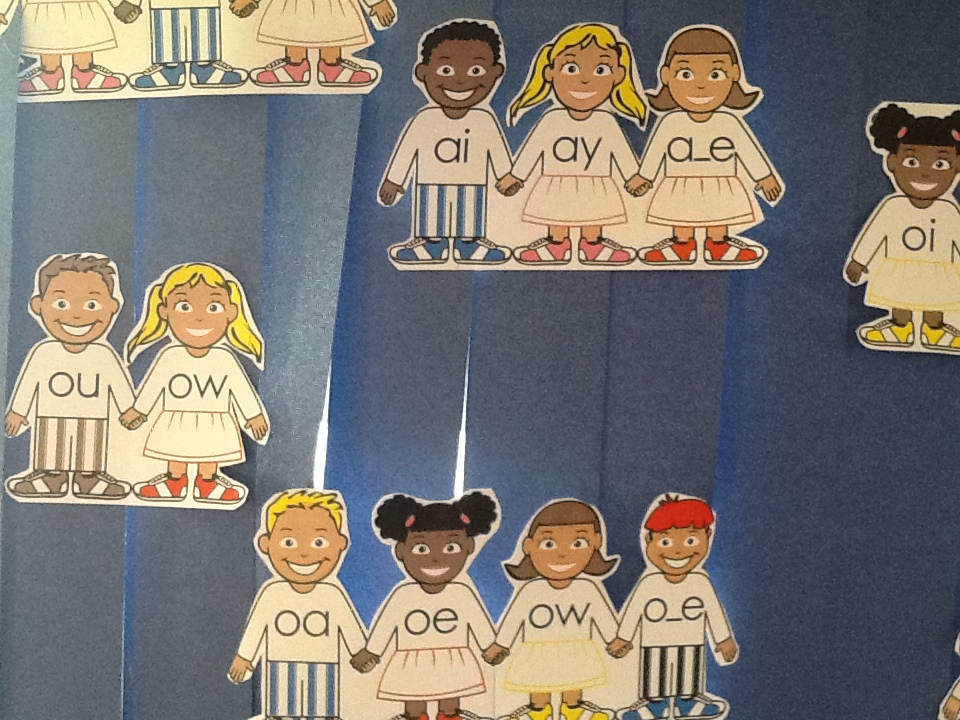 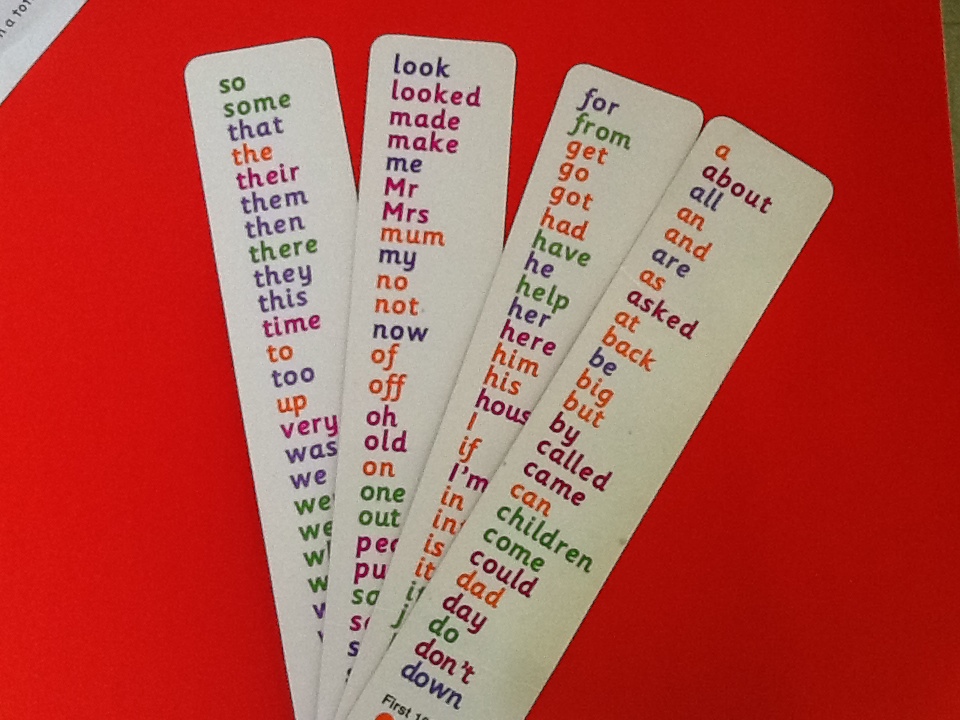 25
Useful resources for home
Whiteboards/Pens
Magnetic Letters
Phoneme Cards/Mats
Key Word Flashcards
Timer
Colour Pencils
Games/Fun Activities
Reading Books
26
Useful online resources
http://www.phonicsplay.co.uk
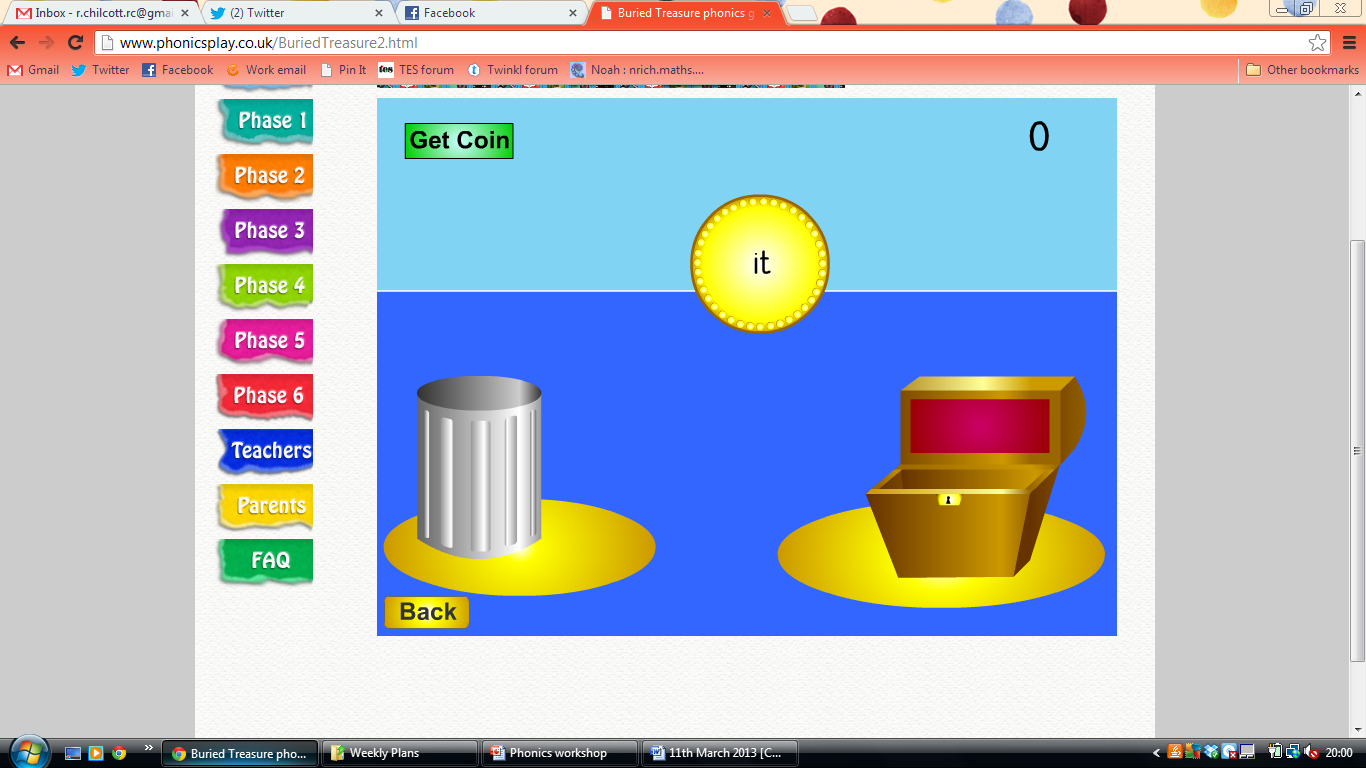 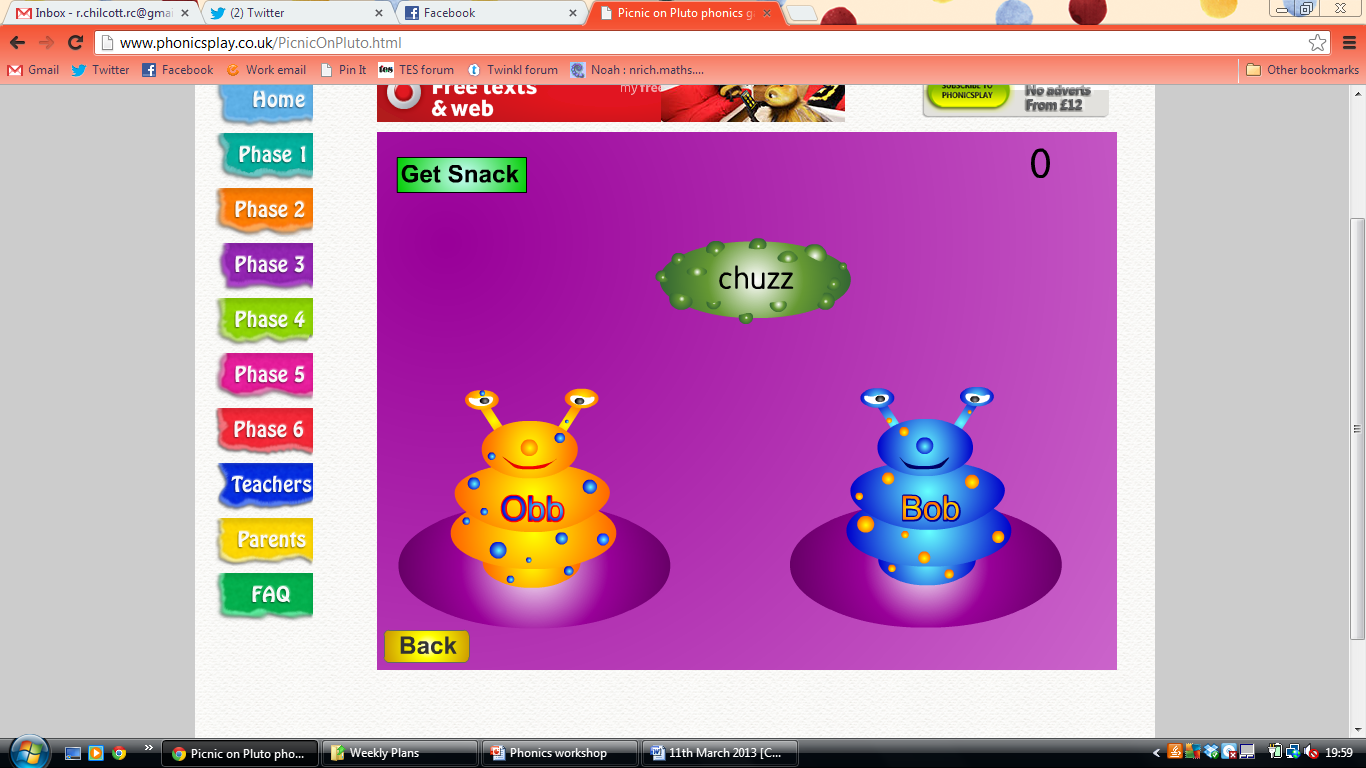 27
Continued…
http://www.twinkl.co.uk/ – useful resources, e.g. phoneme and word cards and mats

http://www.phonicsplay.co.uk – fun games which link to Letters and Sounds

Phonic screening resources
https://www.gov.uk/government/collections/national-curriculum-assessments-practice-materials#phonics-screening-check-resources

http://ictgames.com/literacy.html
28
Finally…
As a school we have worked on researching and purchasing new reading books which now all link more closely to each phonic phase.

We ask from you as parents/carers, to encourage your child to read 4 times a week – please sign the reading diary so we know they have read and when they need to change their reading book.

As teachers, we will aim to hear every child in class read once a fortnight and your child will also be heard read be another adult in school. This means your child should be heard read at least once a week in school

Please remember to read to your child – this will encourage their love of books as well as having the opportunity to hear sentences read with fluency and expression.
29
Thank you for listening
30
DO YOU HAVE ANY QUESTIONS?